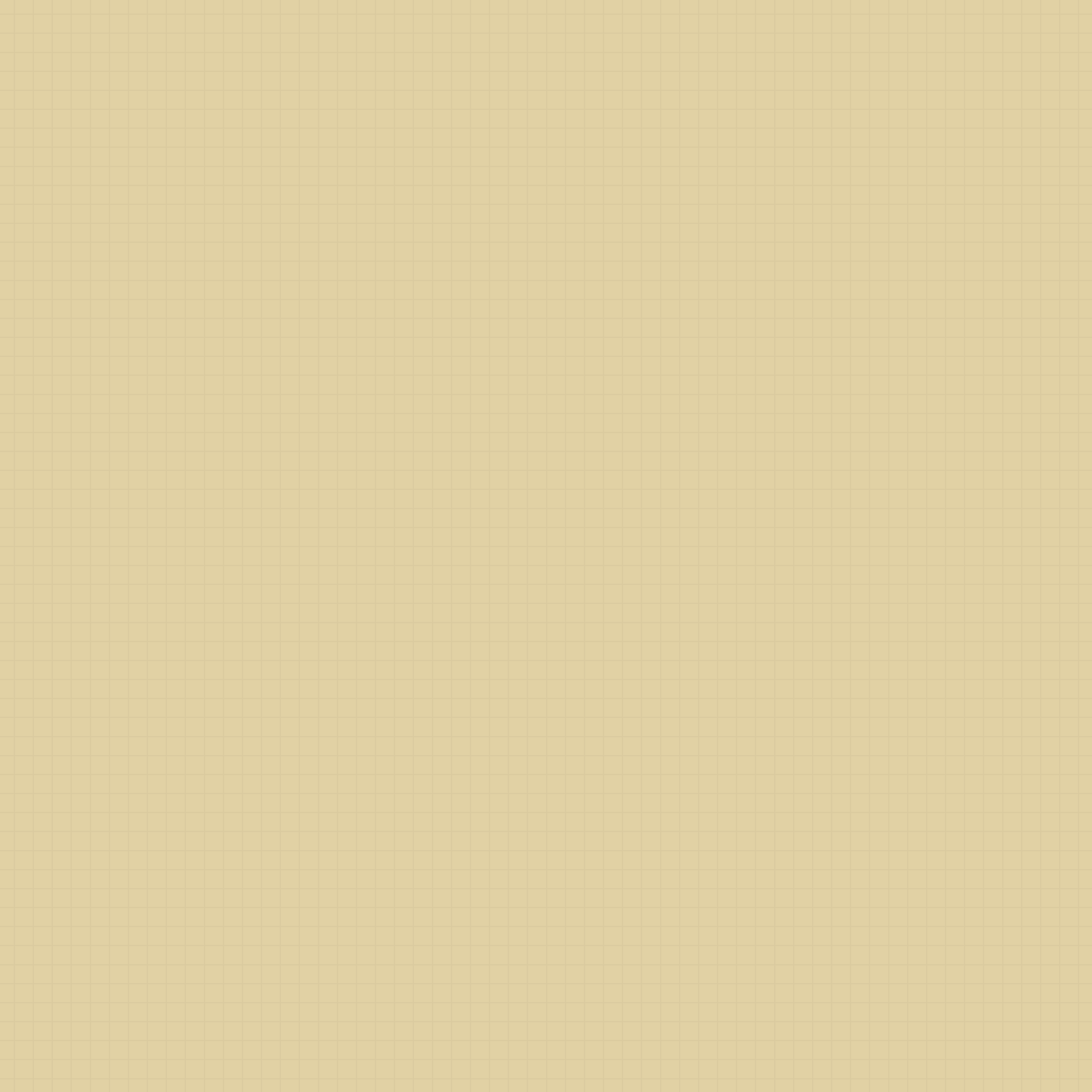 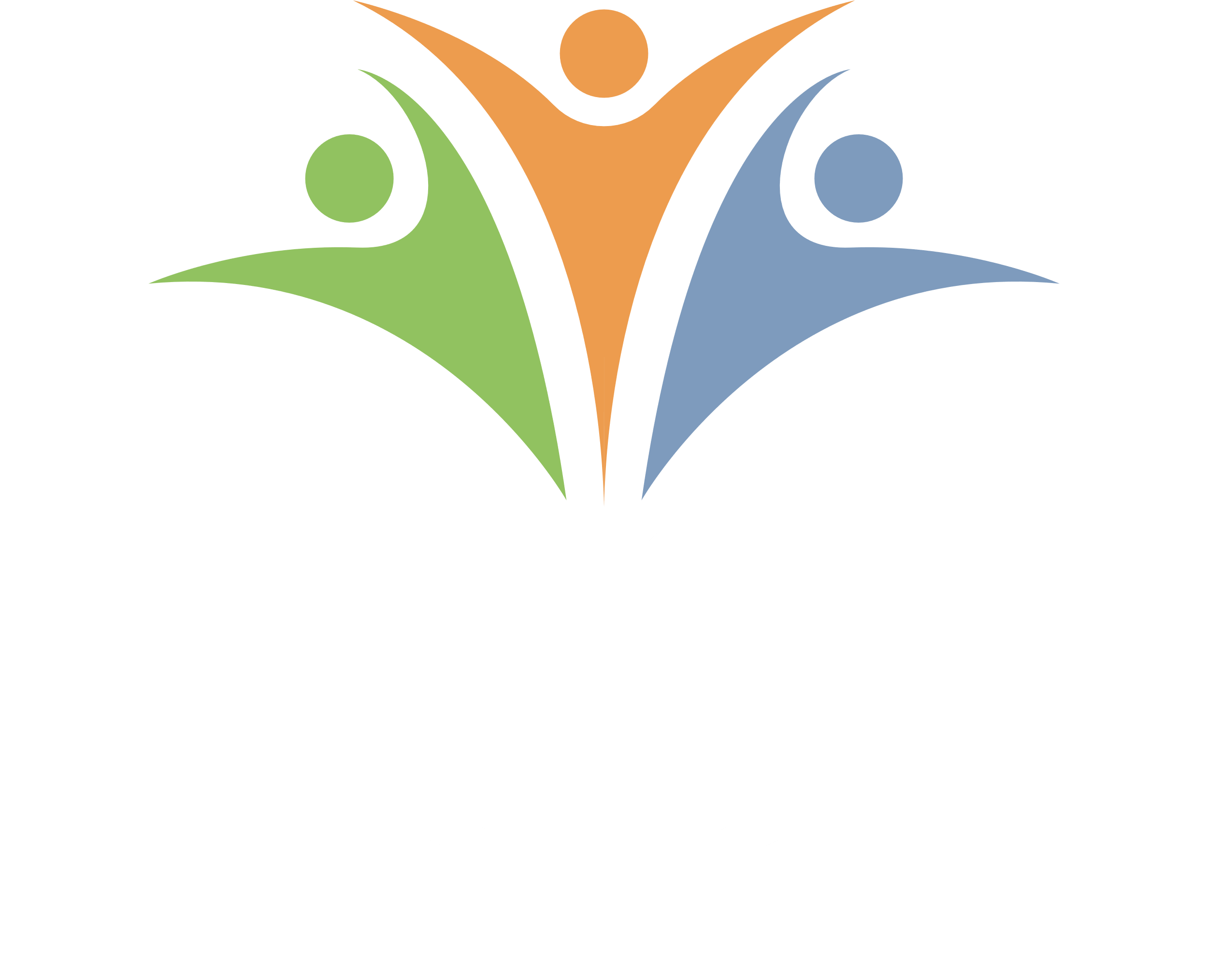 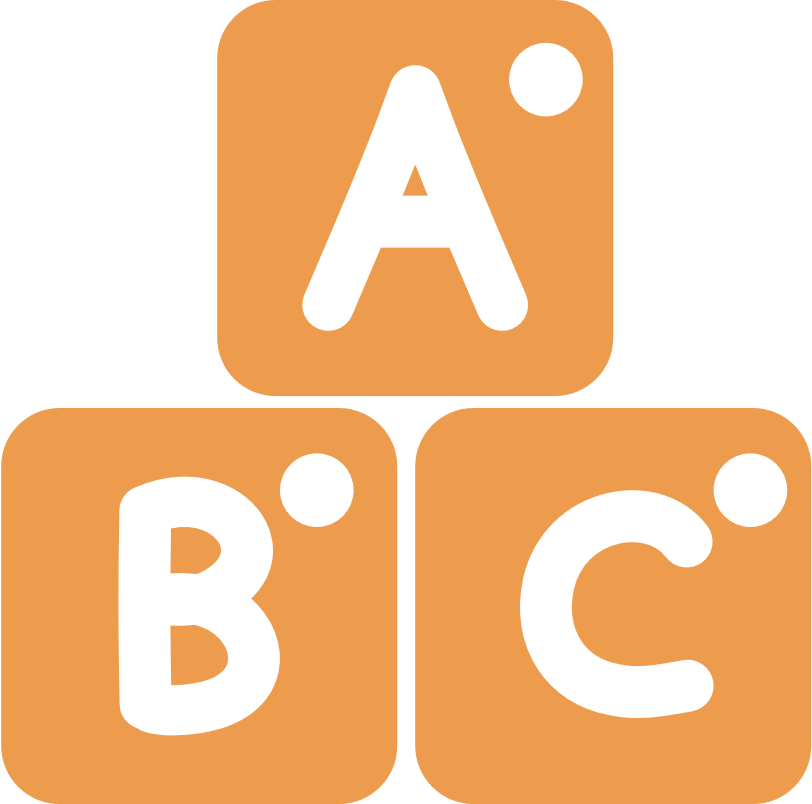 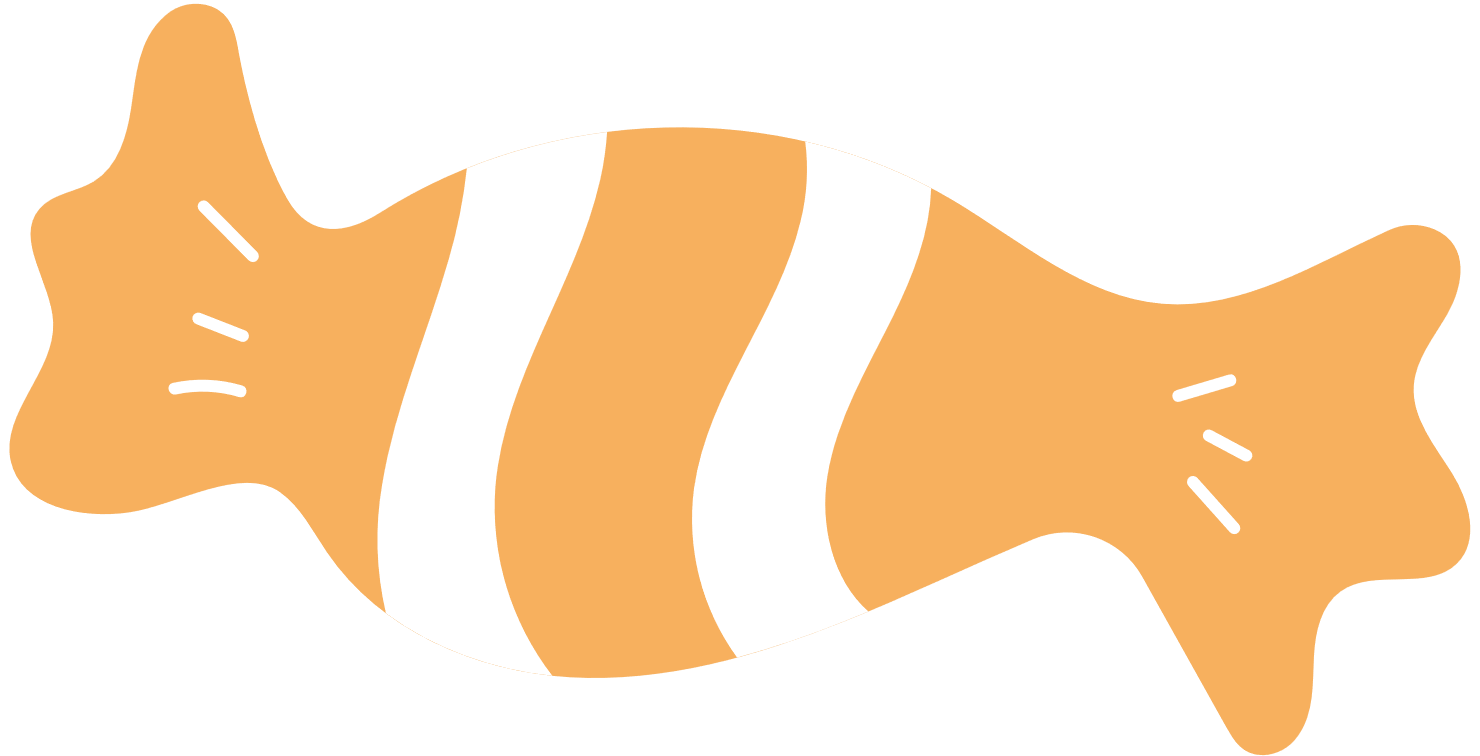 NYC PUBLIC SCHOOLS
LITERACY COLLABORATIVE
Sons Consonantiques
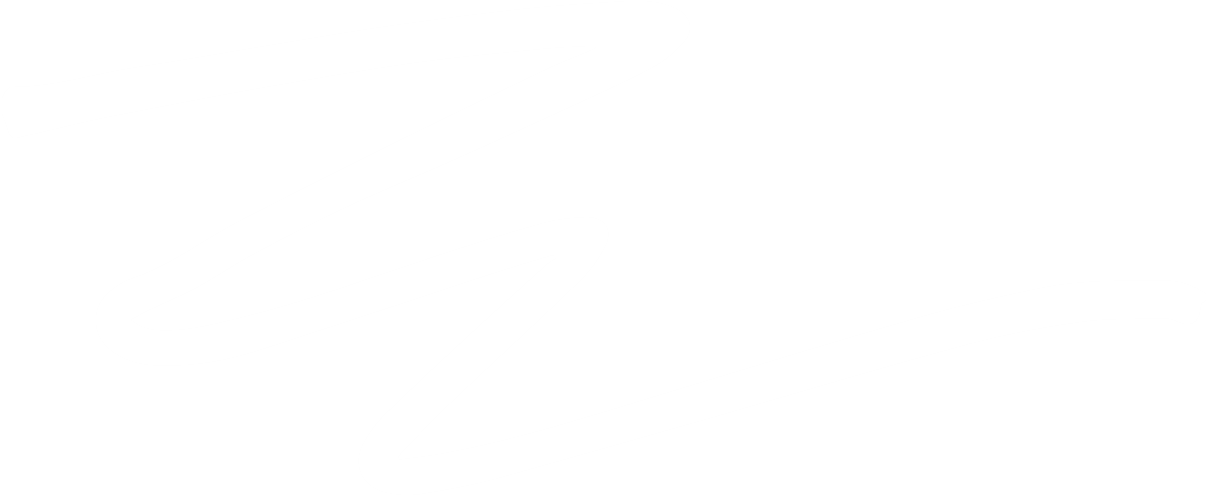 Une Activité Interactive pour les Enfants et leurs Familles
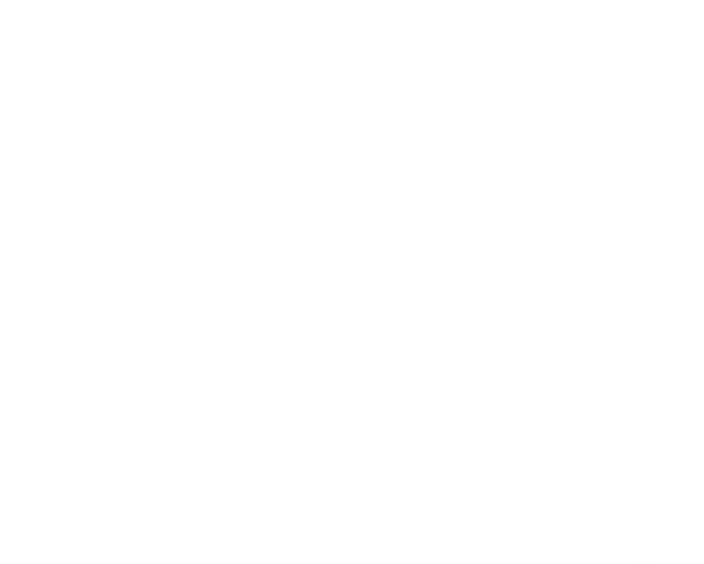 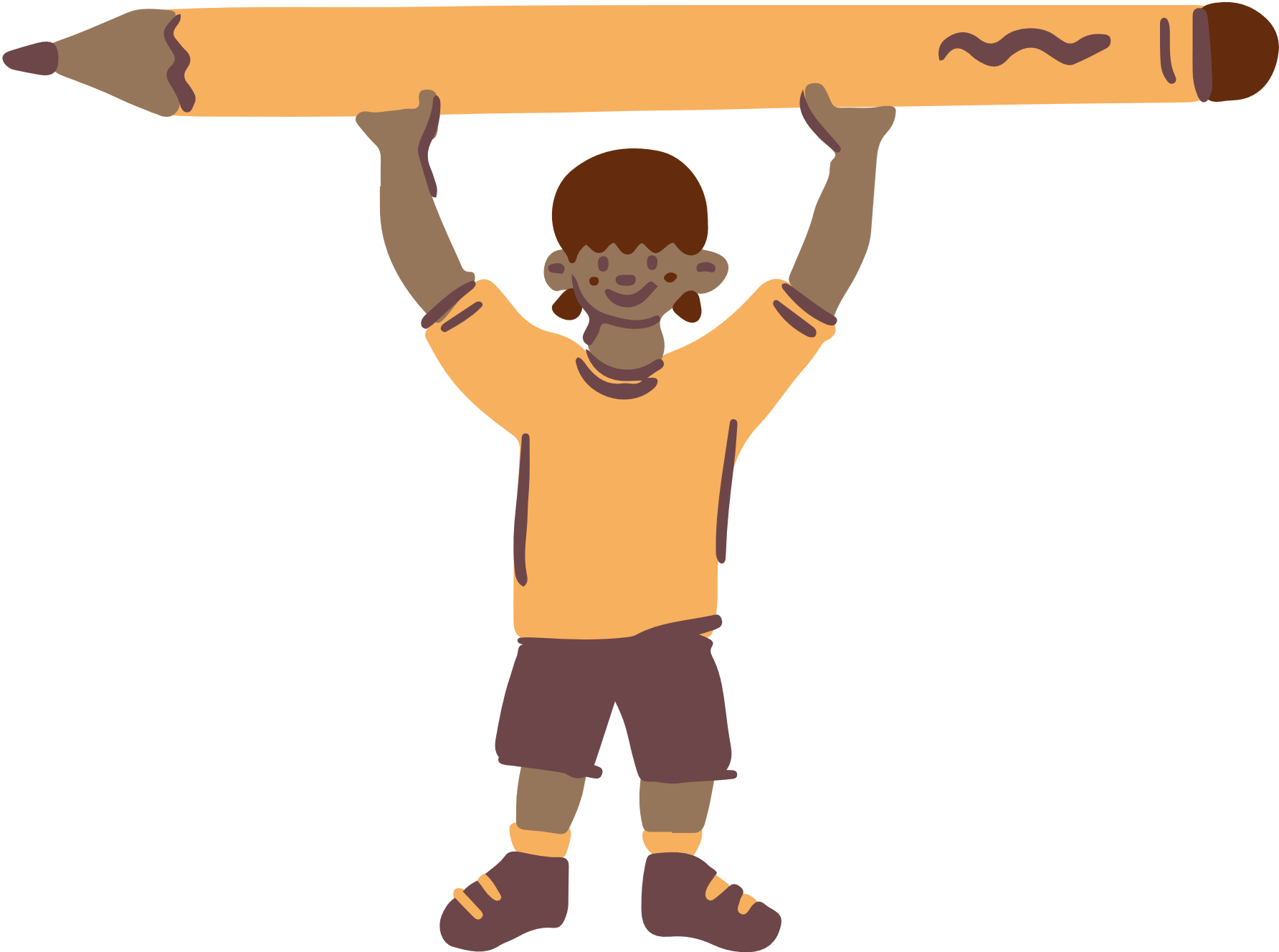 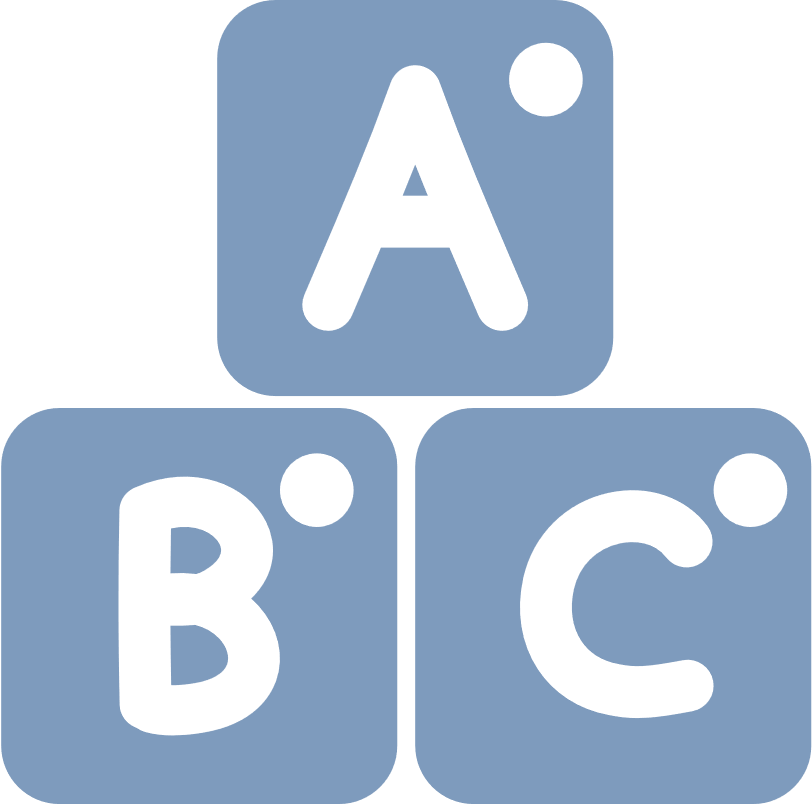 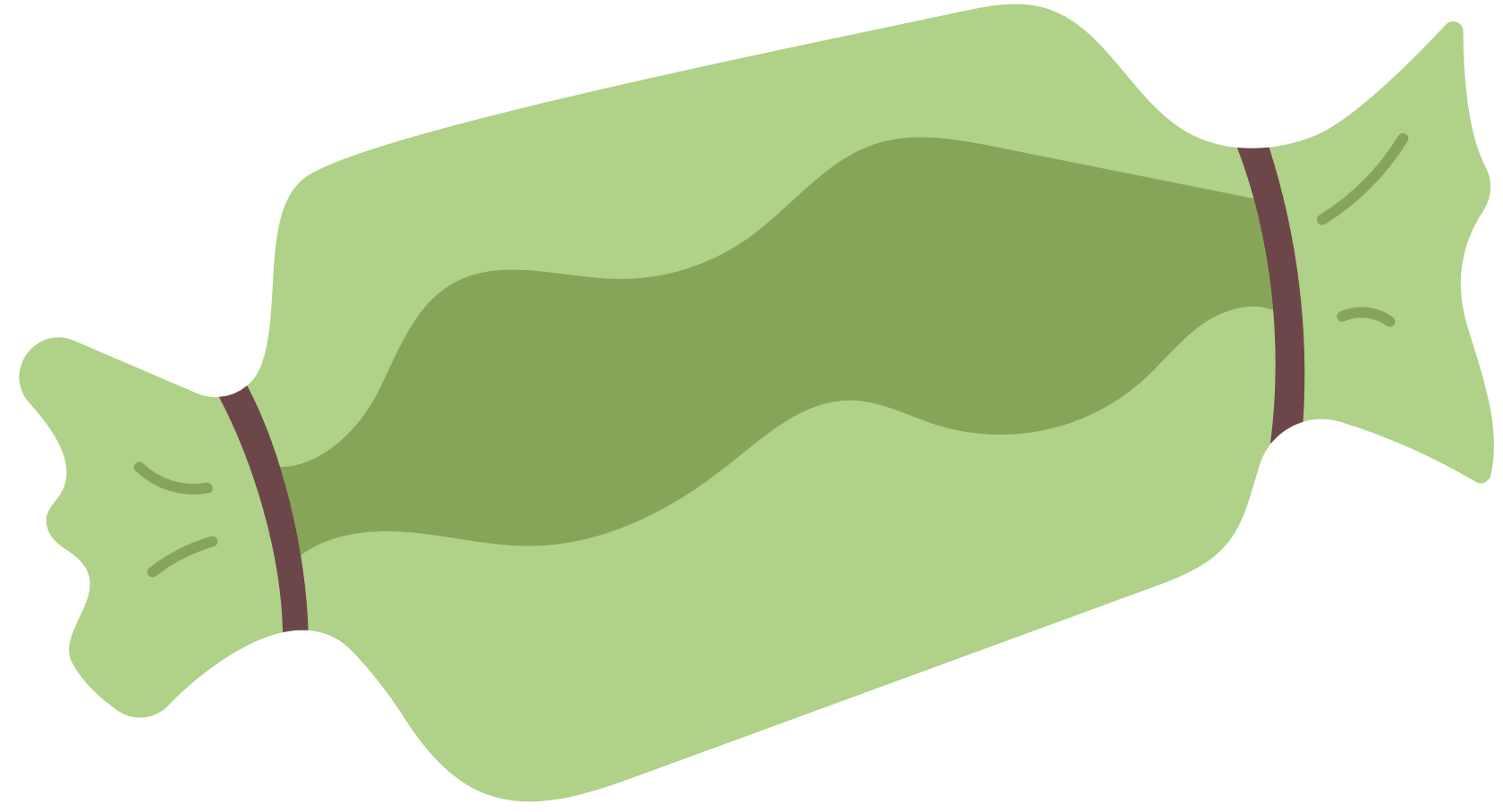 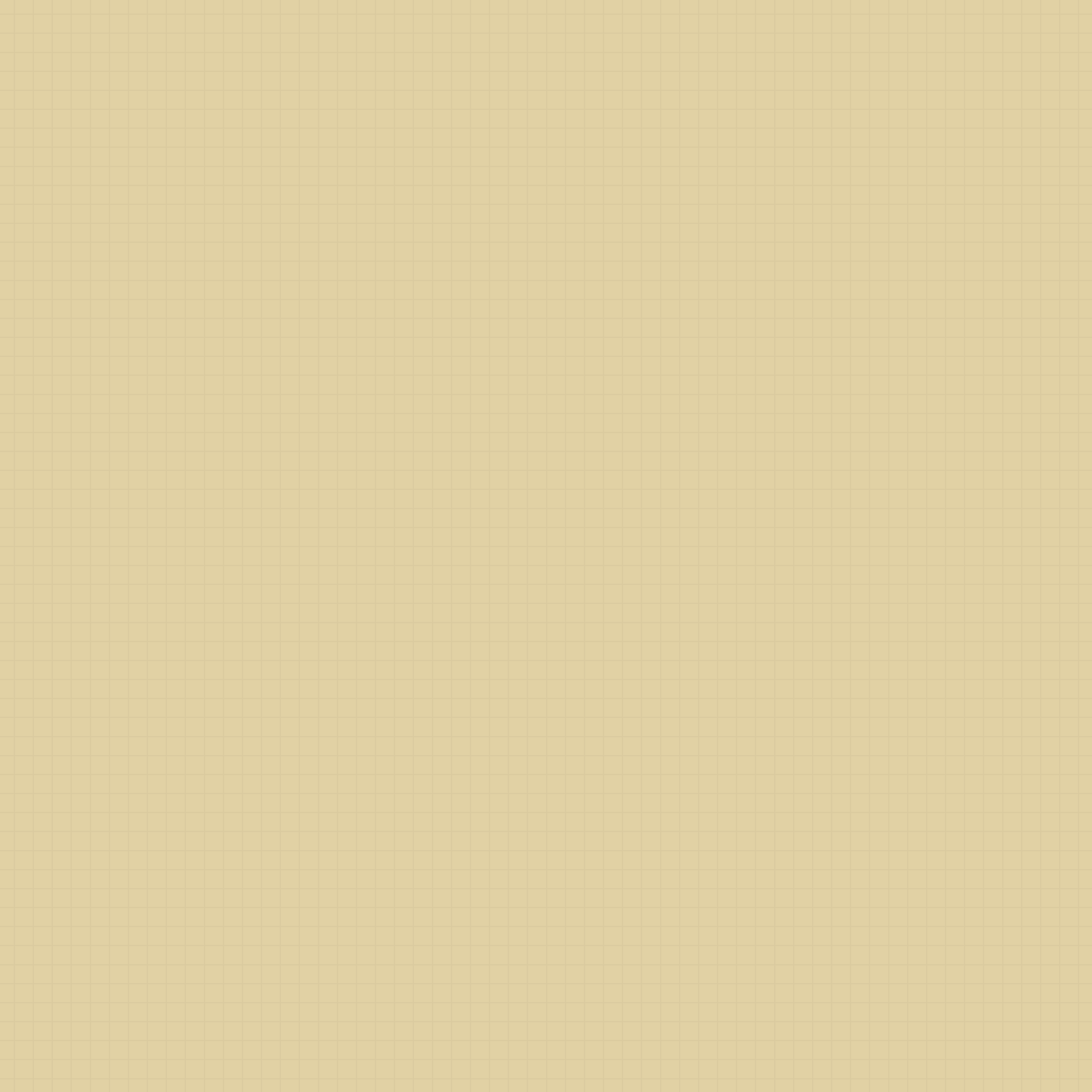 ITINÉRAIRE
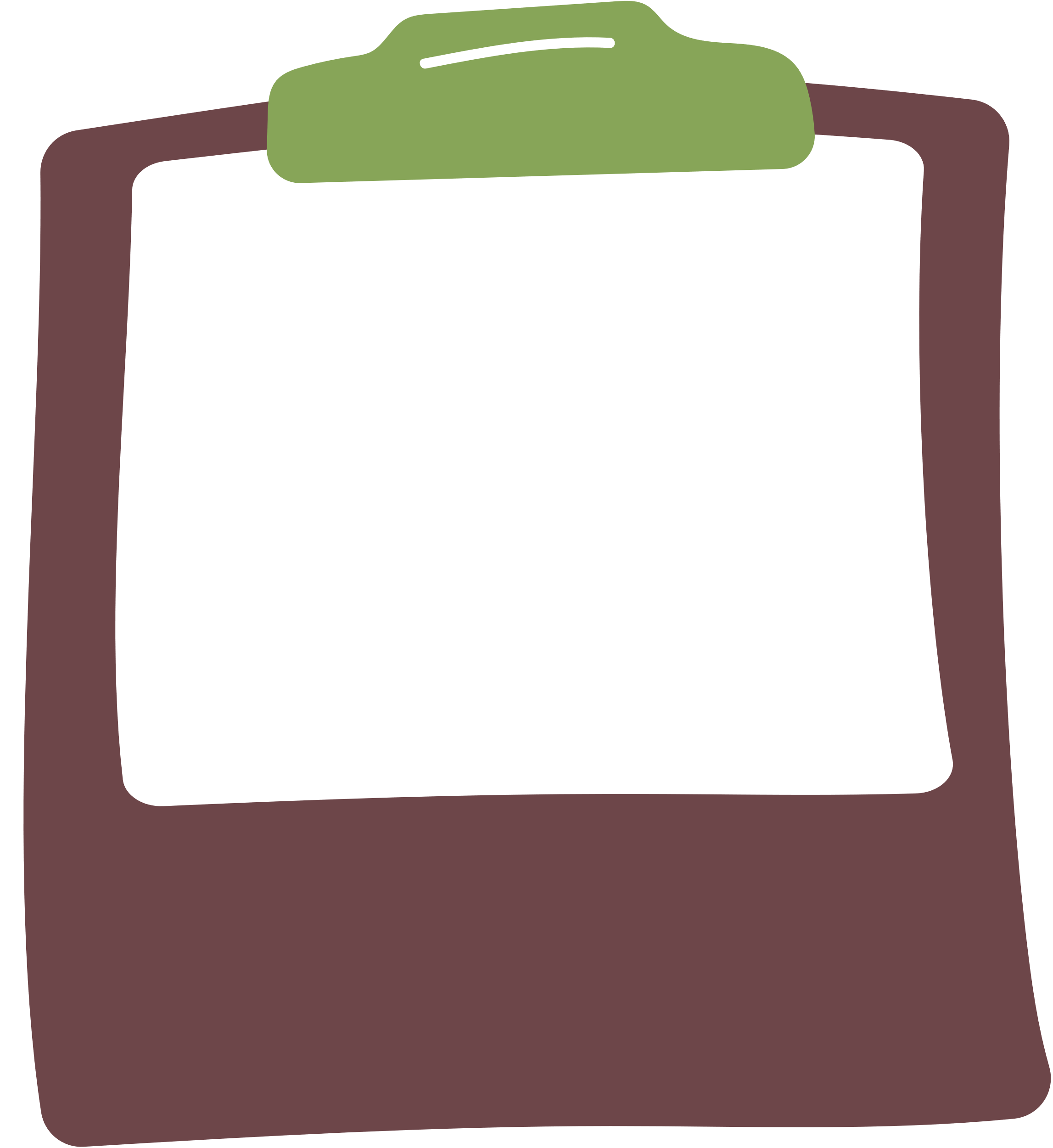 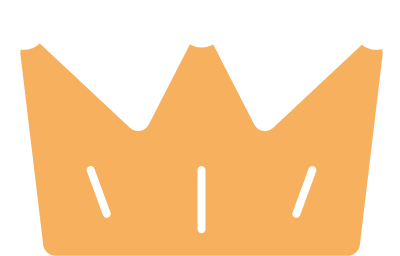 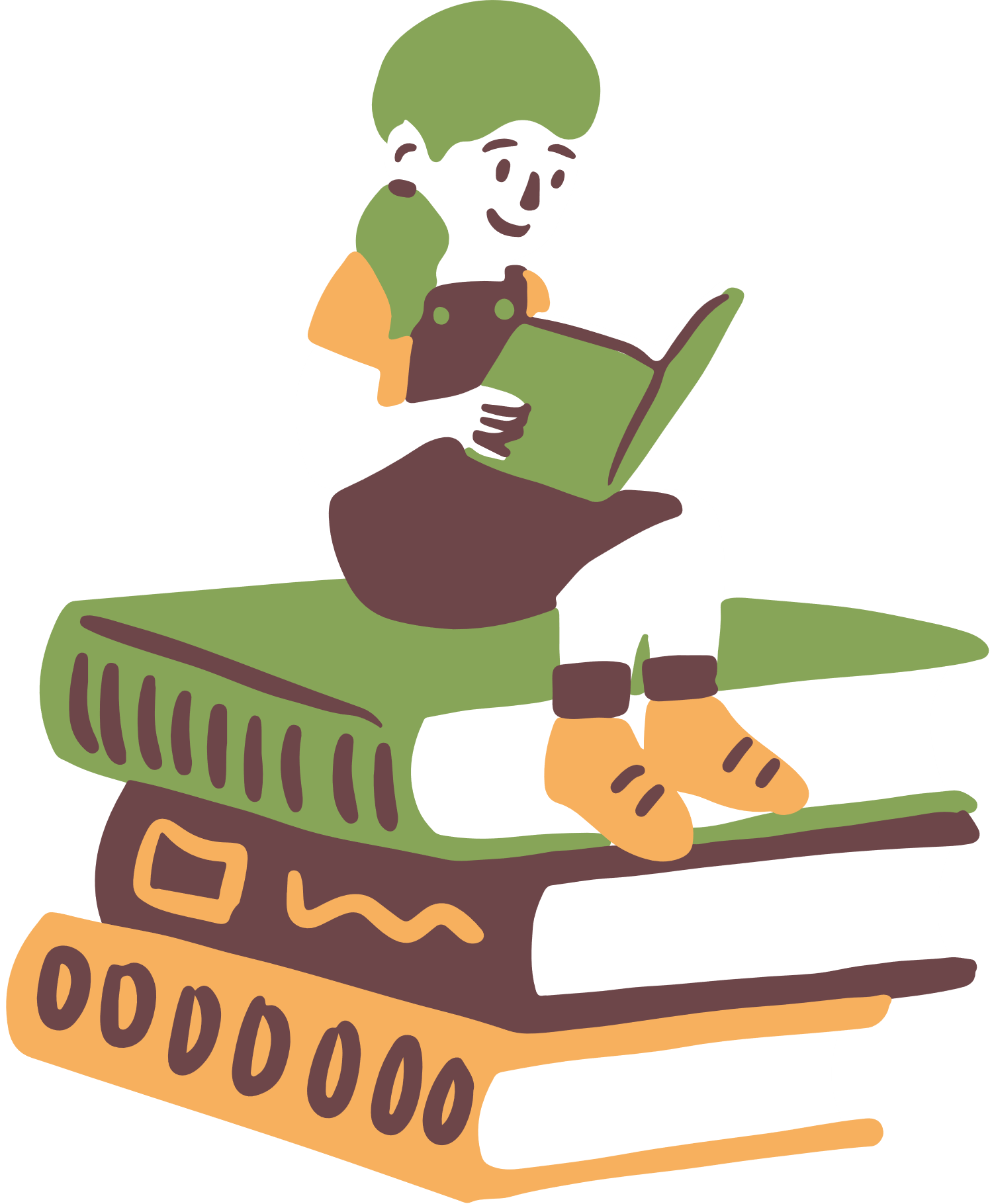 SONS CONSONANTIQUES

Asseyez-vous avec votre enfant et cliquez sur la carte et écoutez la ou les lettres, le mot-clé et le son.

Répétez la ou les lettres, le mot-clé et le son pour votre enfant et demandez-lui de le répéter après vous.

Demandez-leur : « À quels mots pouvez-vous penser qui ont ces consonnes ? »
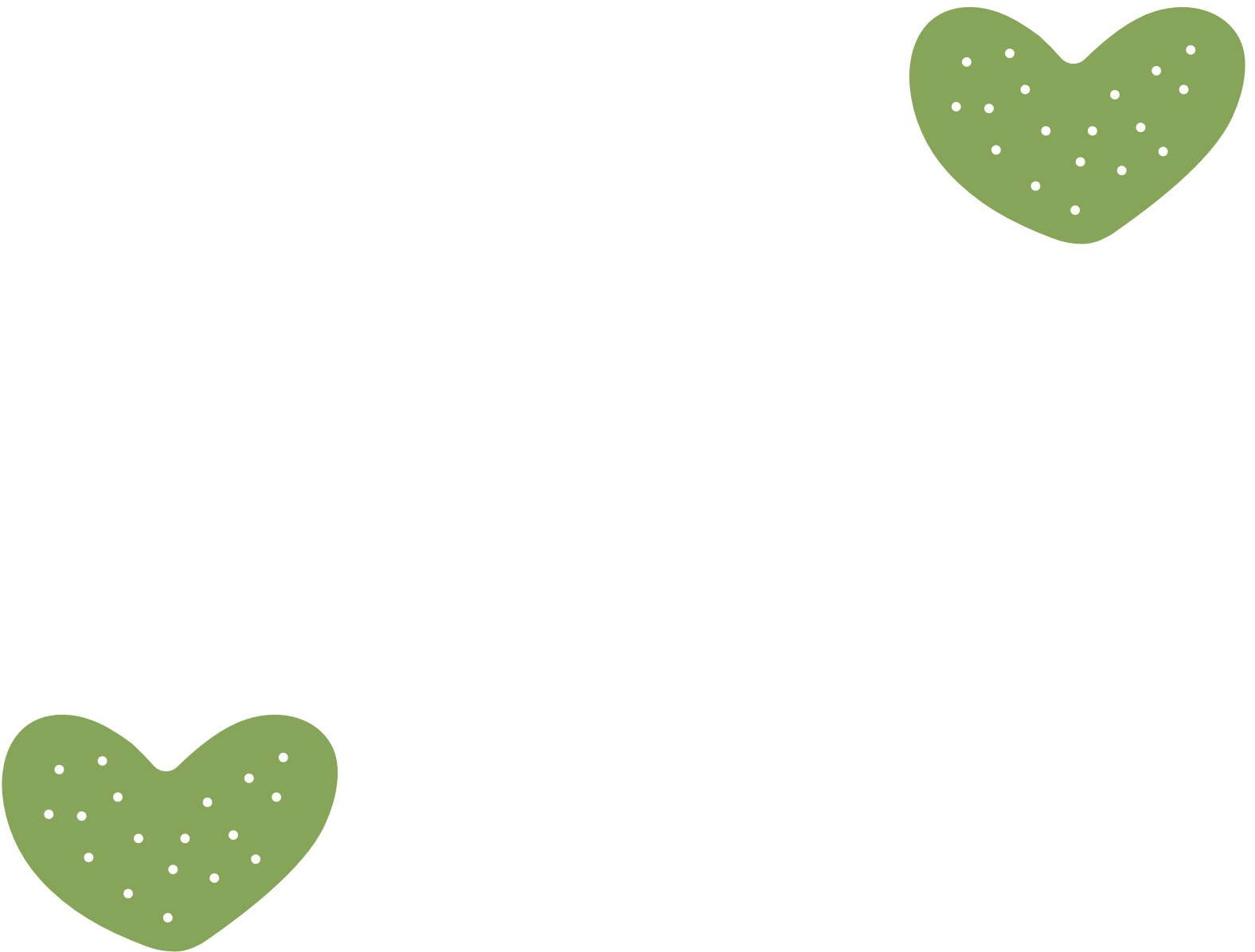 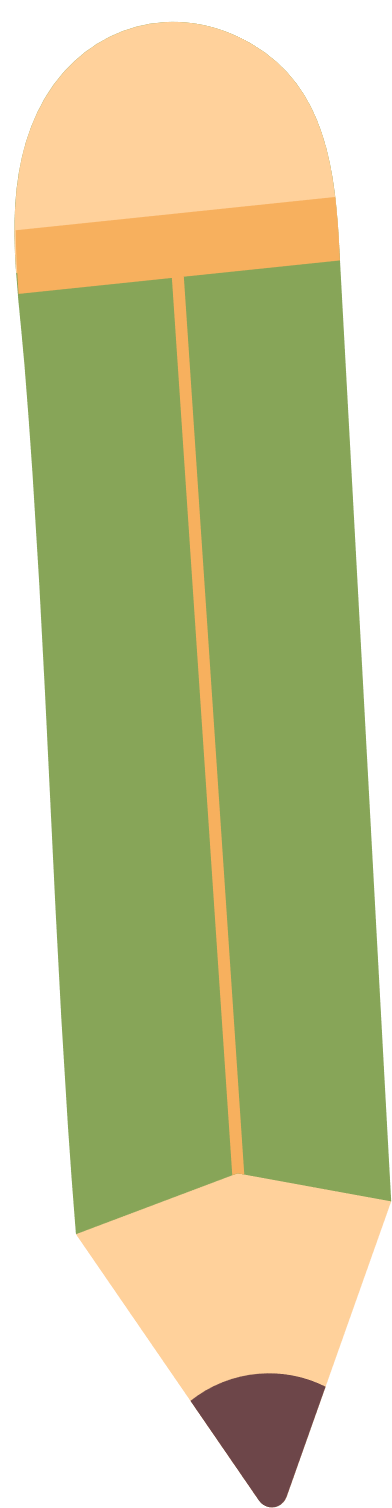 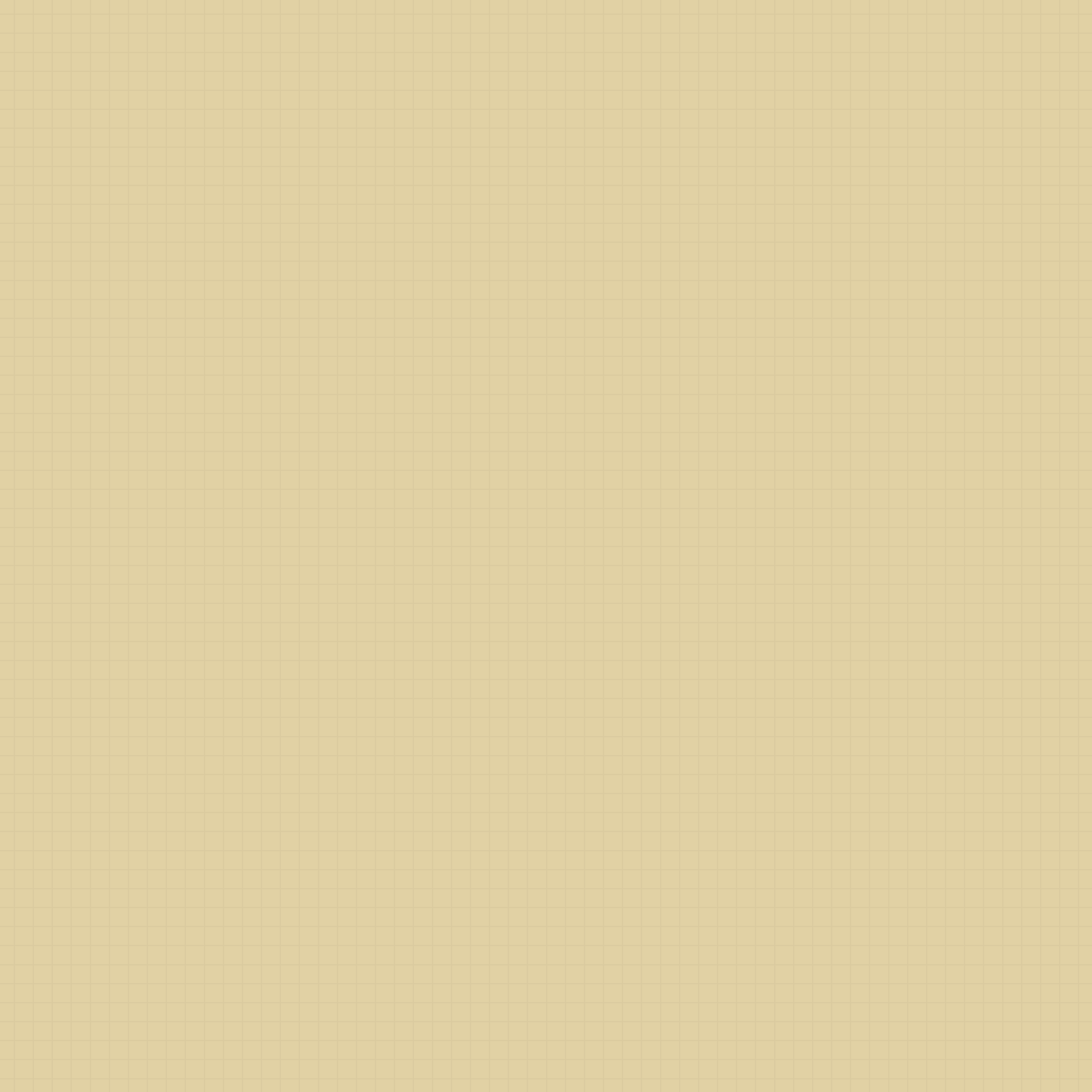 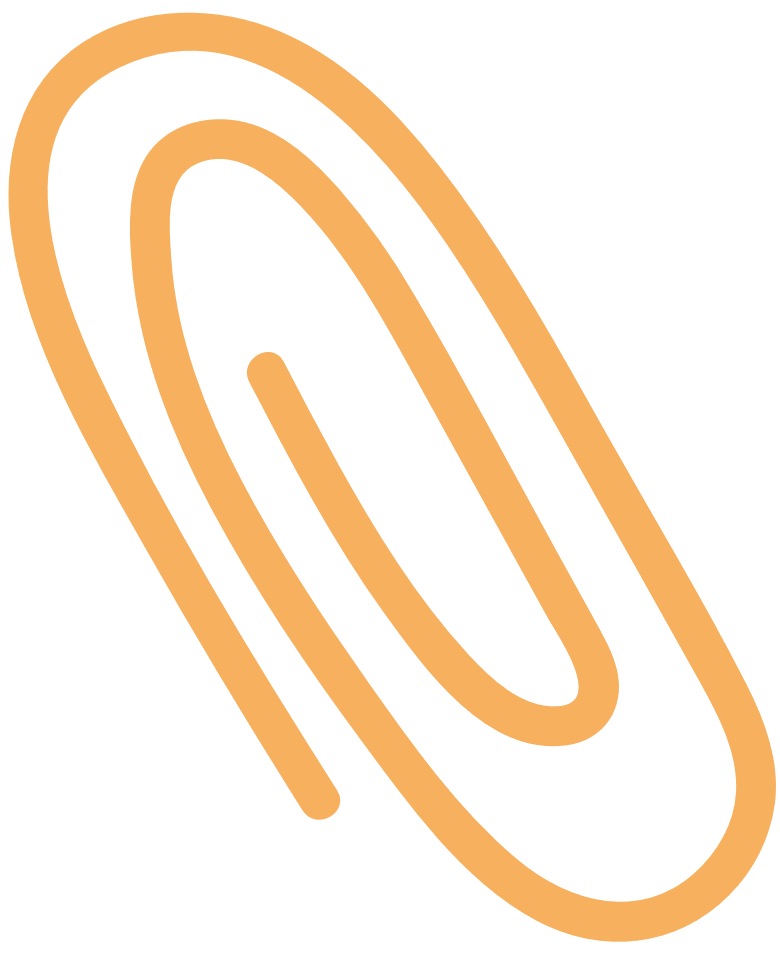 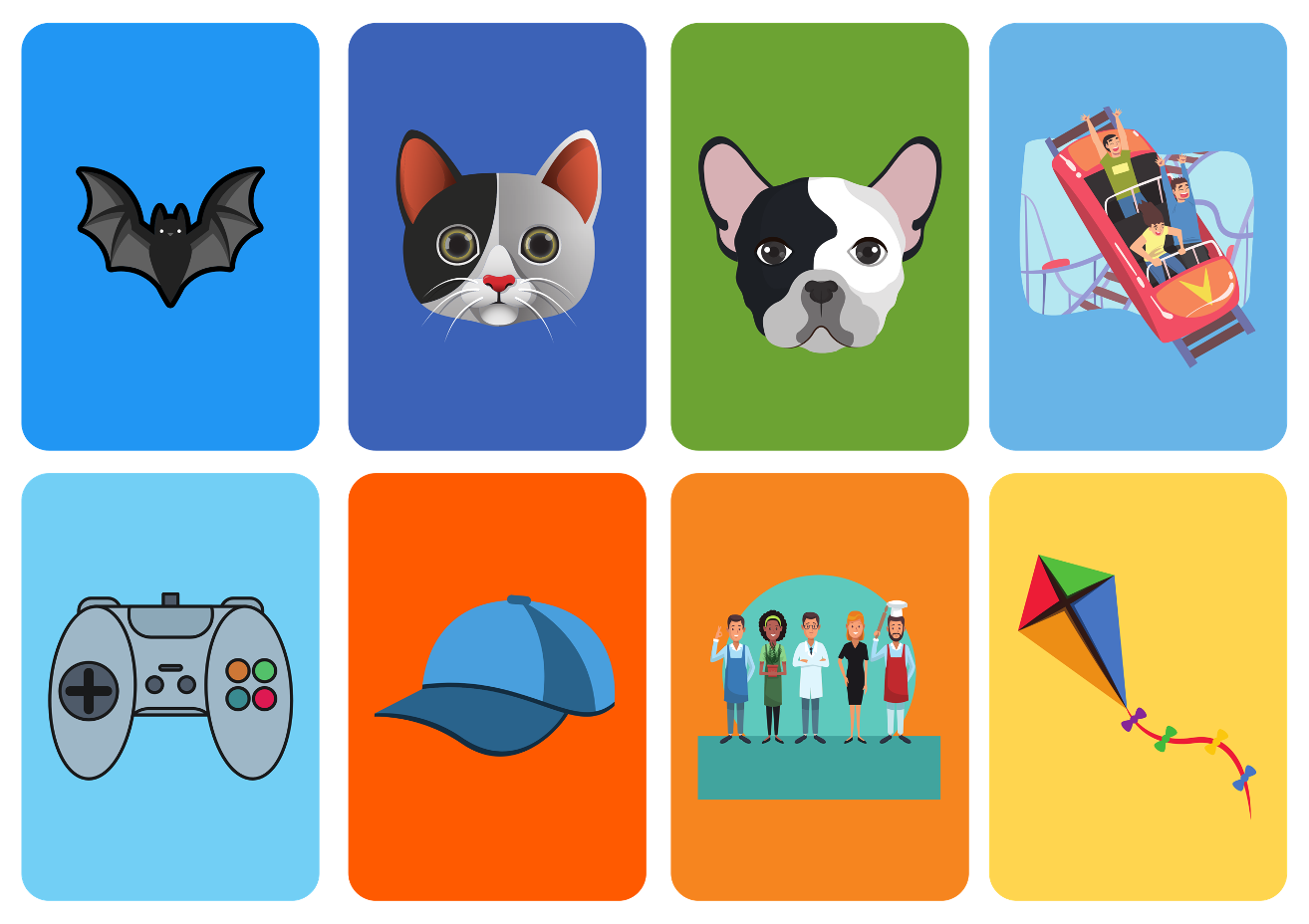 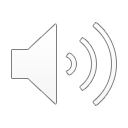 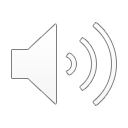 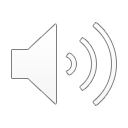 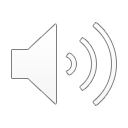 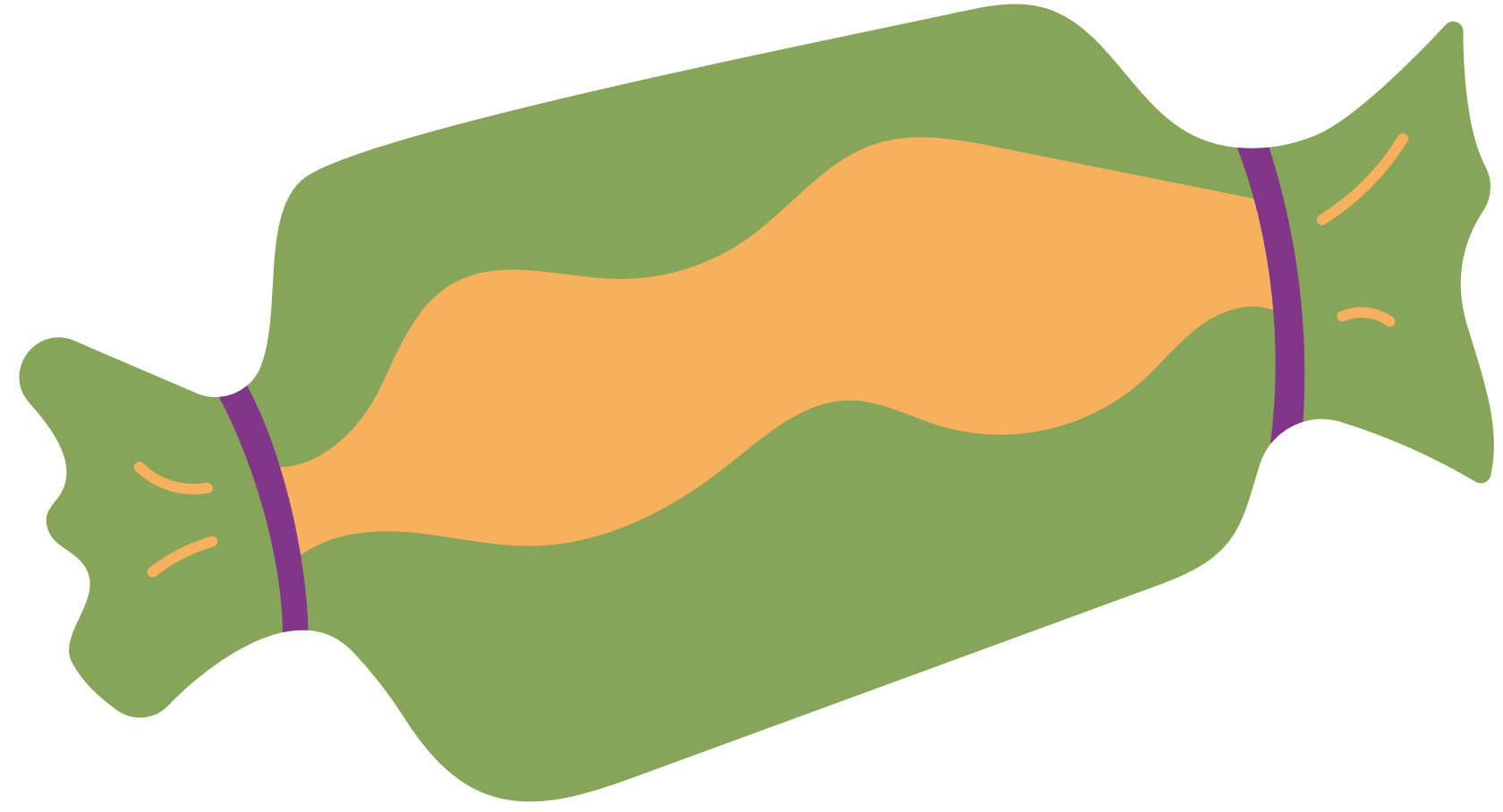 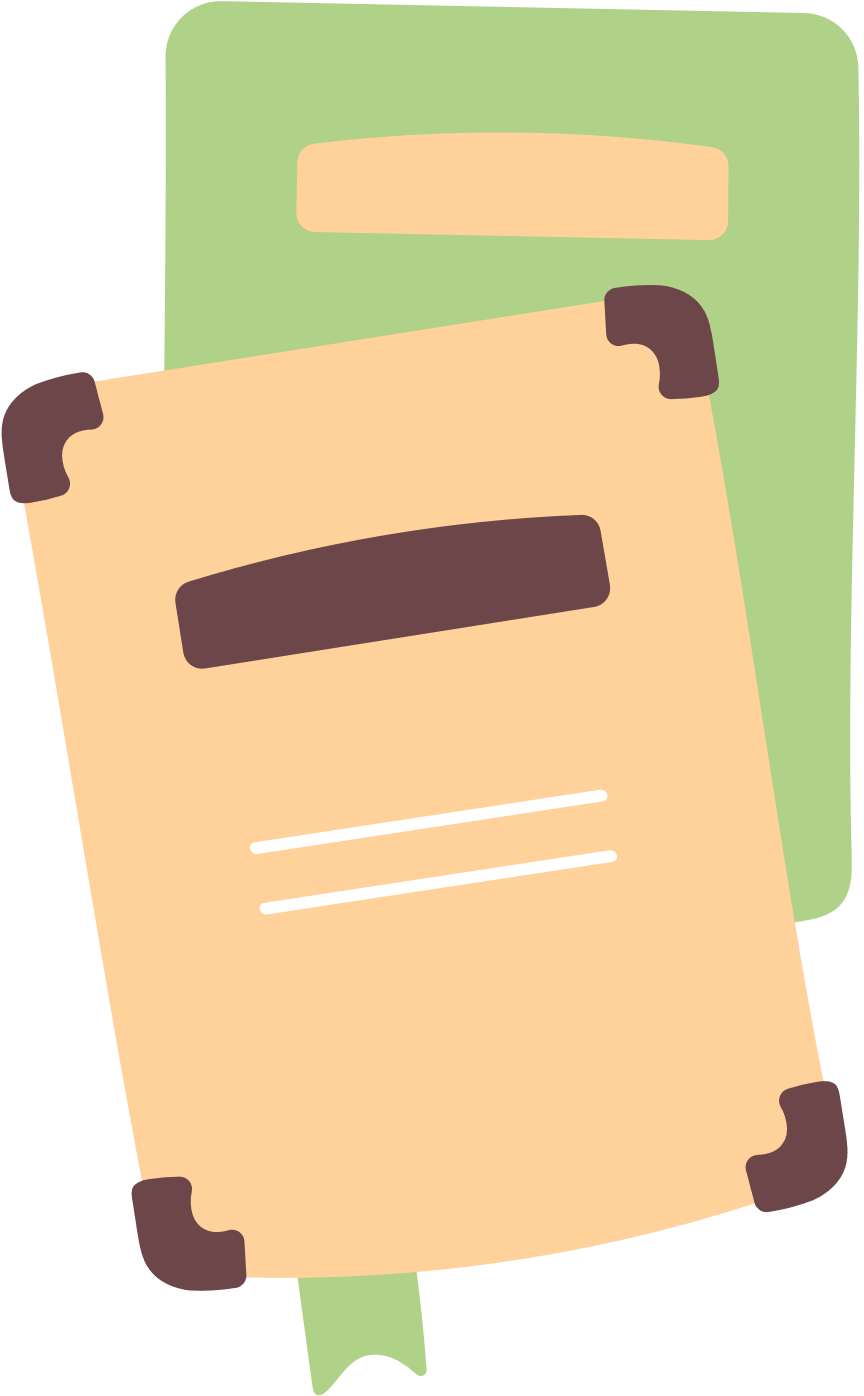 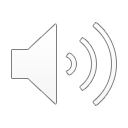 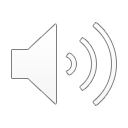 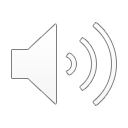 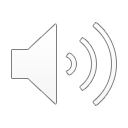 Page 1
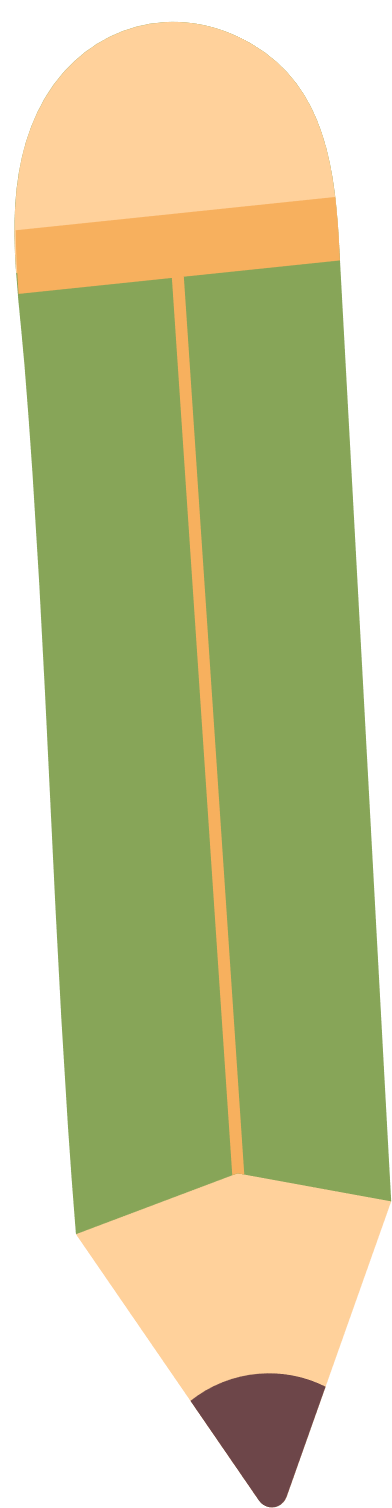 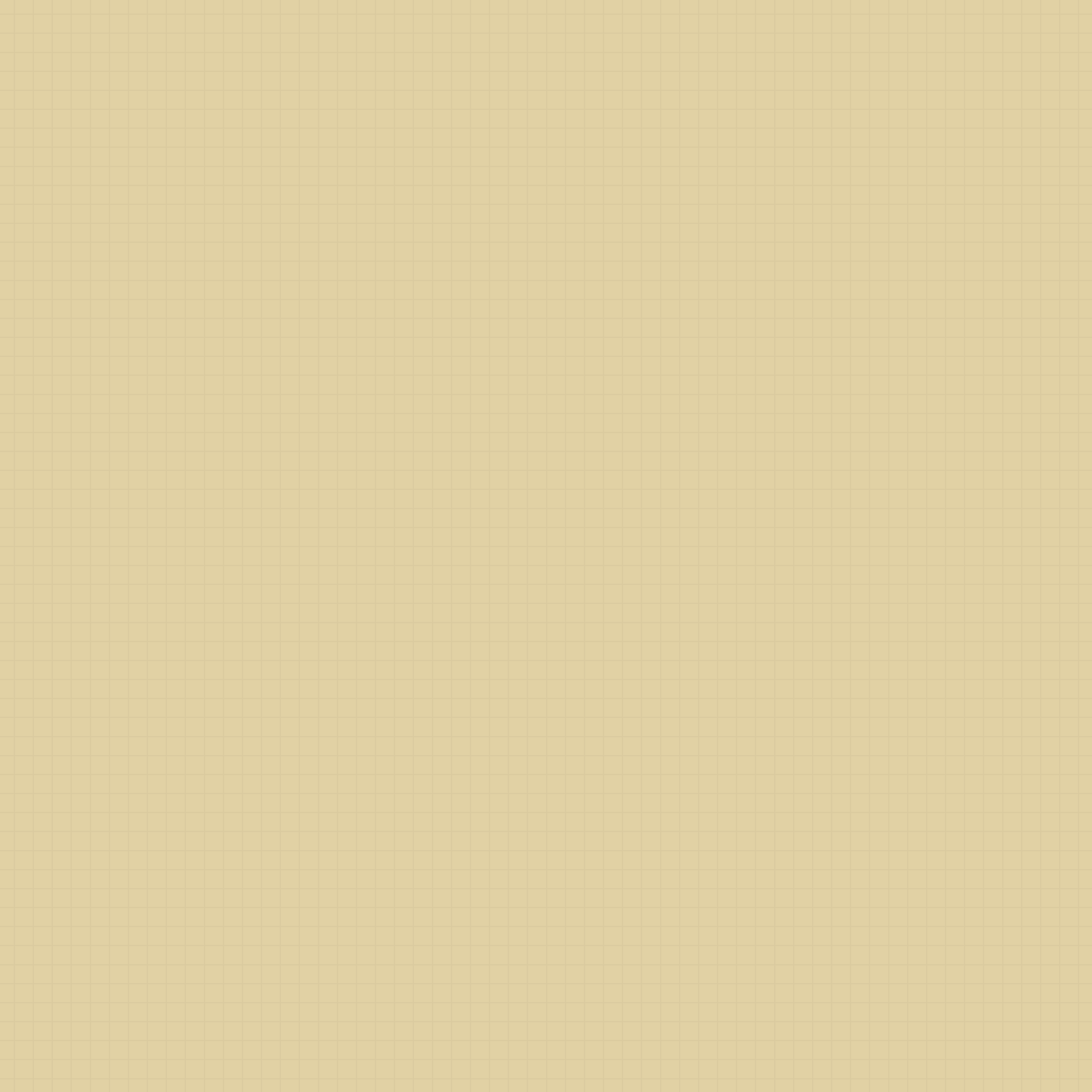 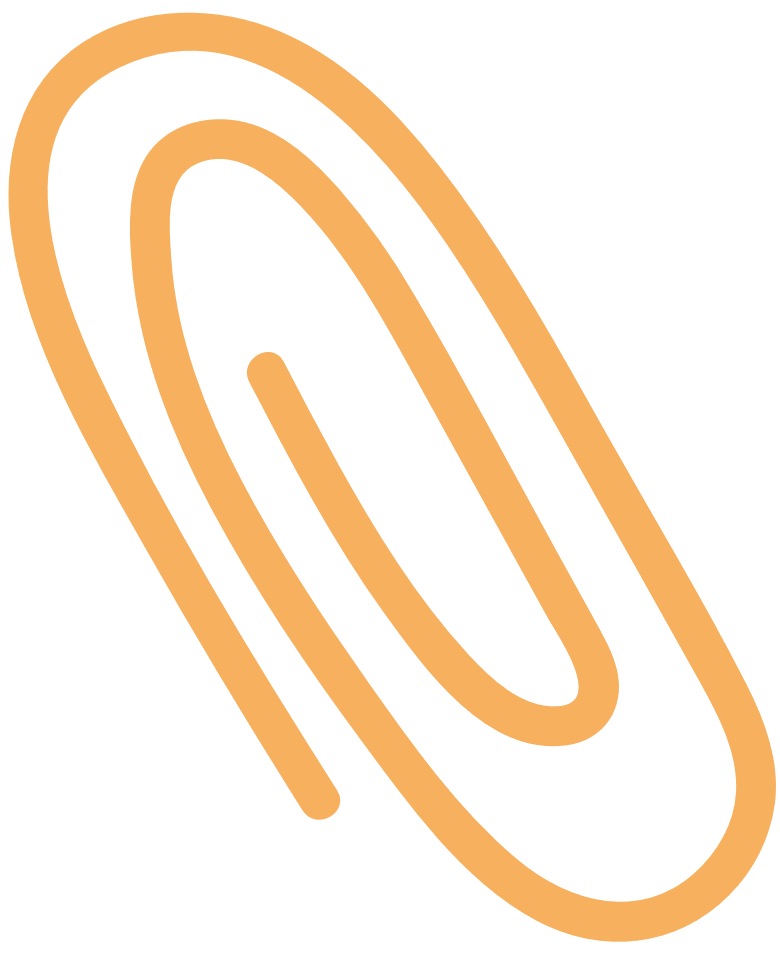 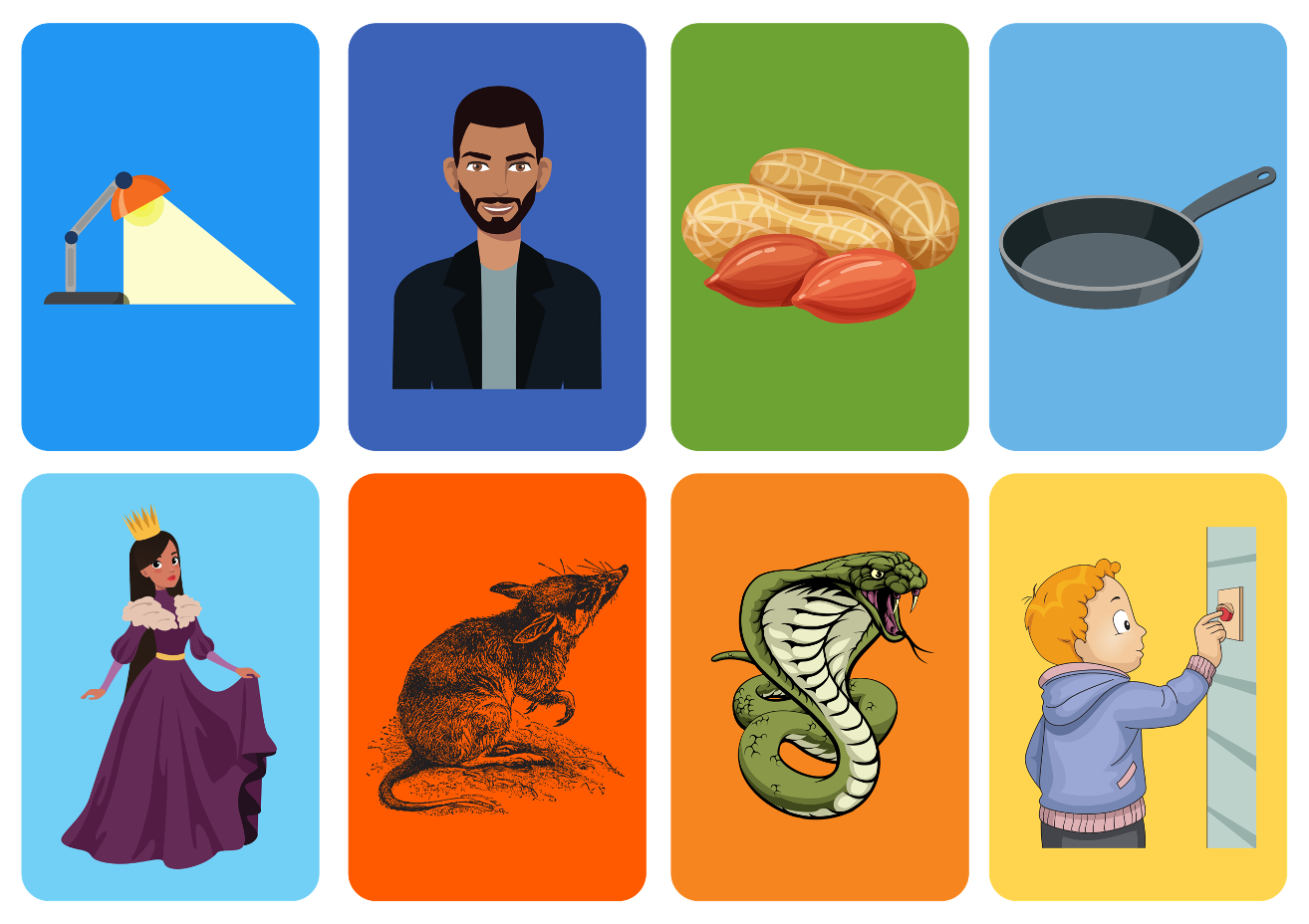 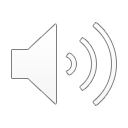 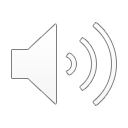 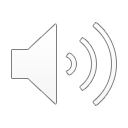 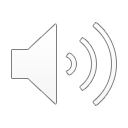 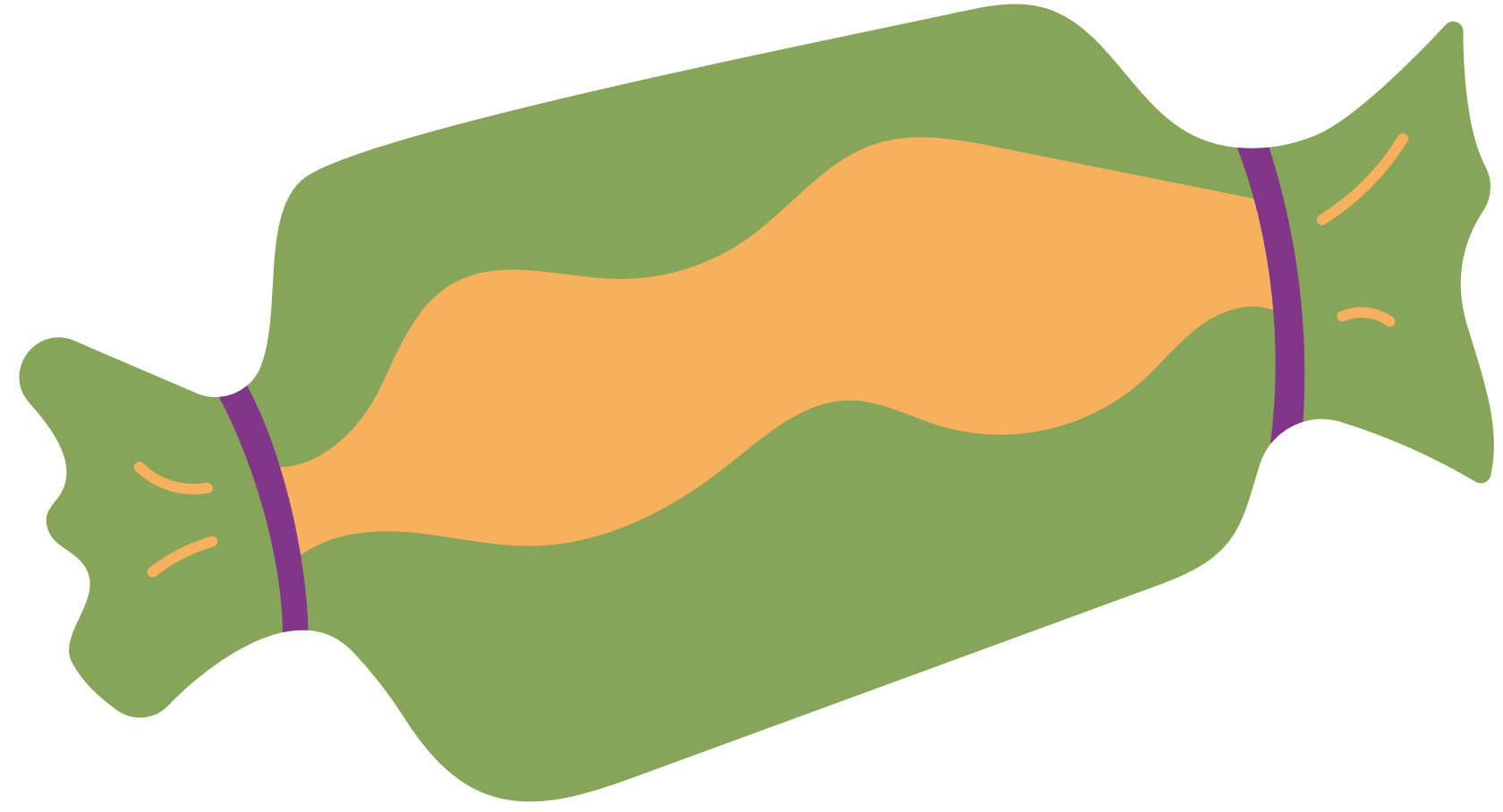 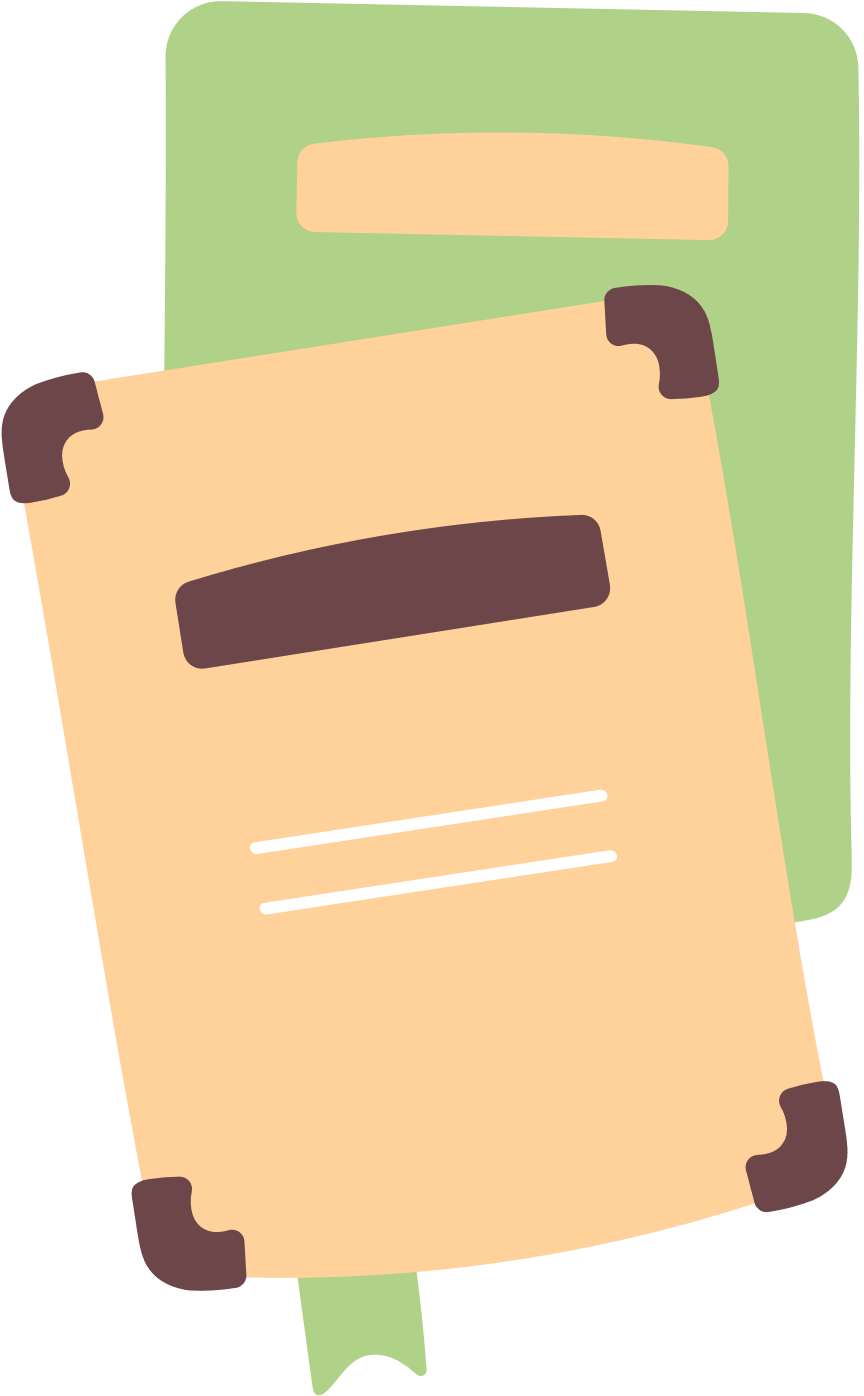 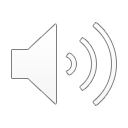 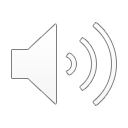 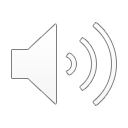 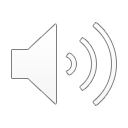 Page 2
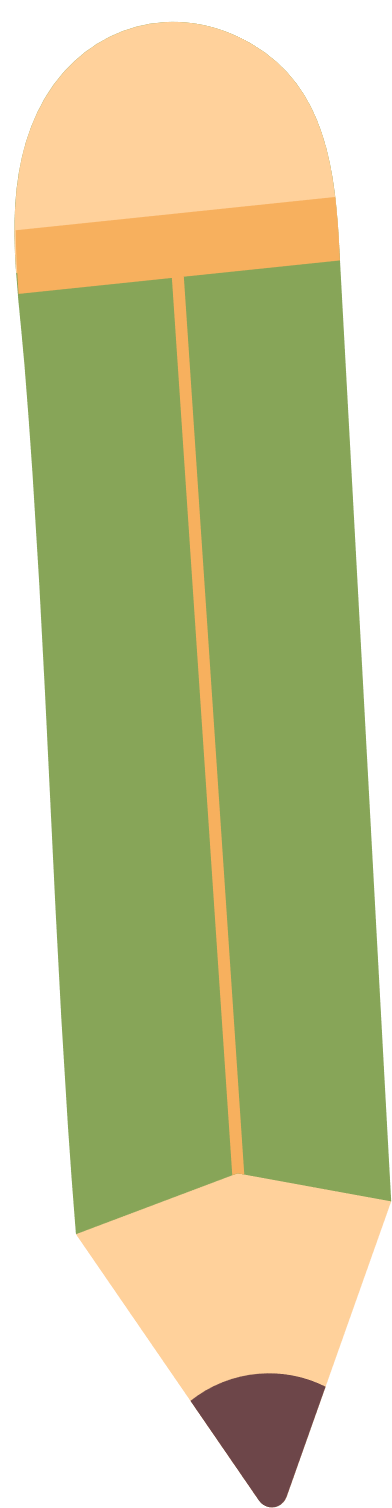 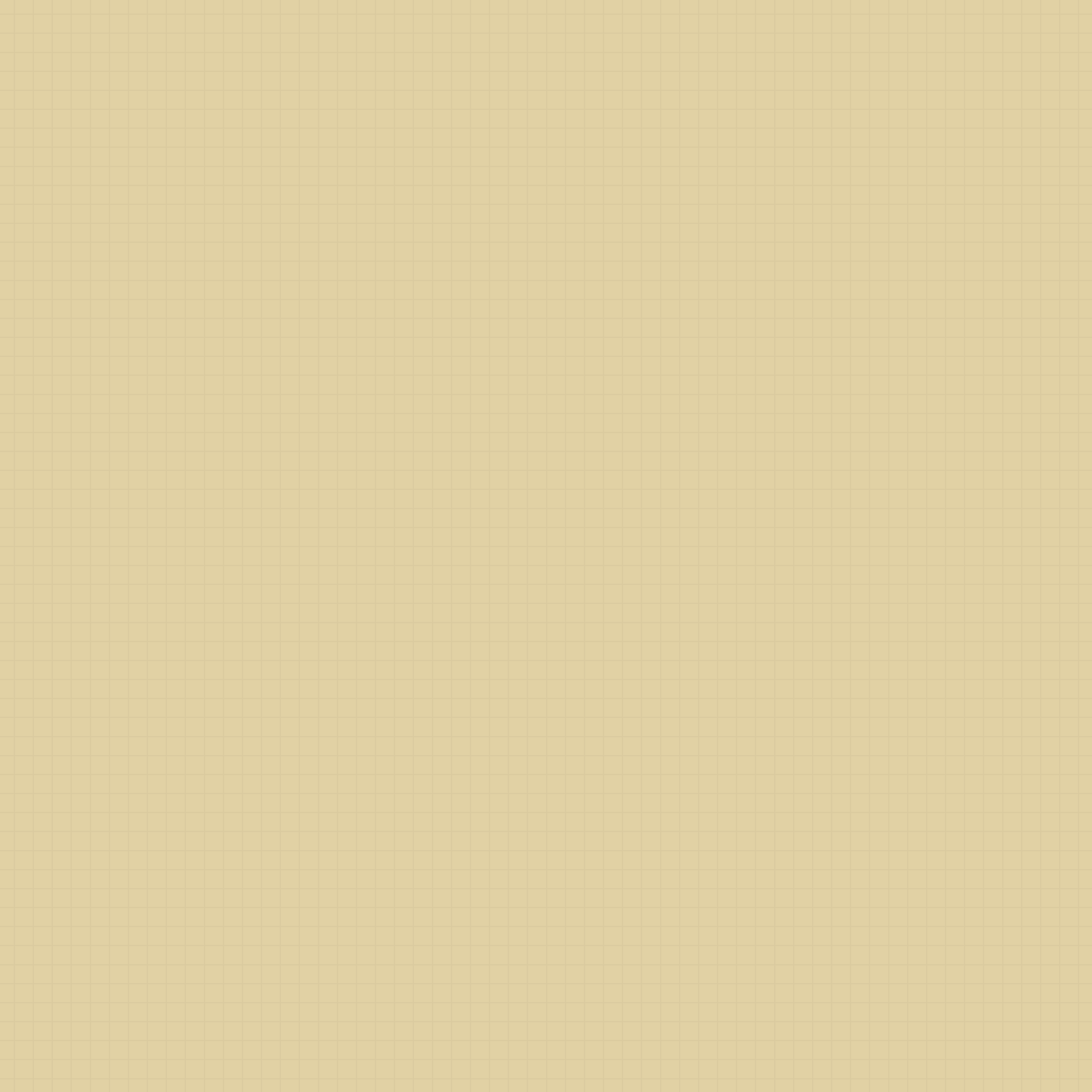 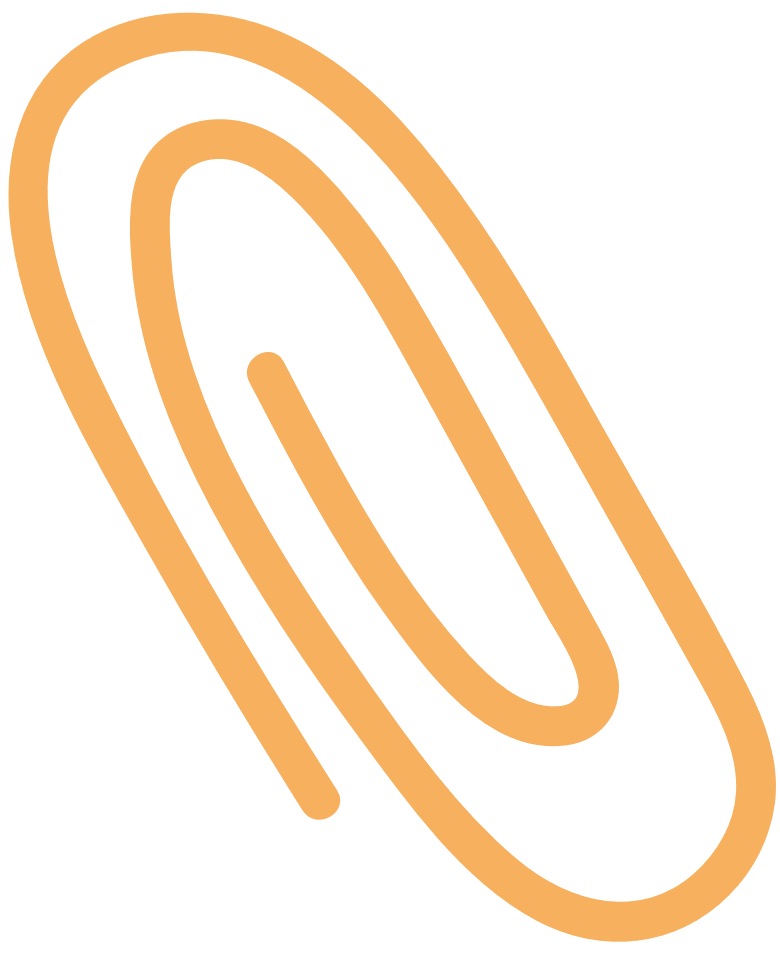 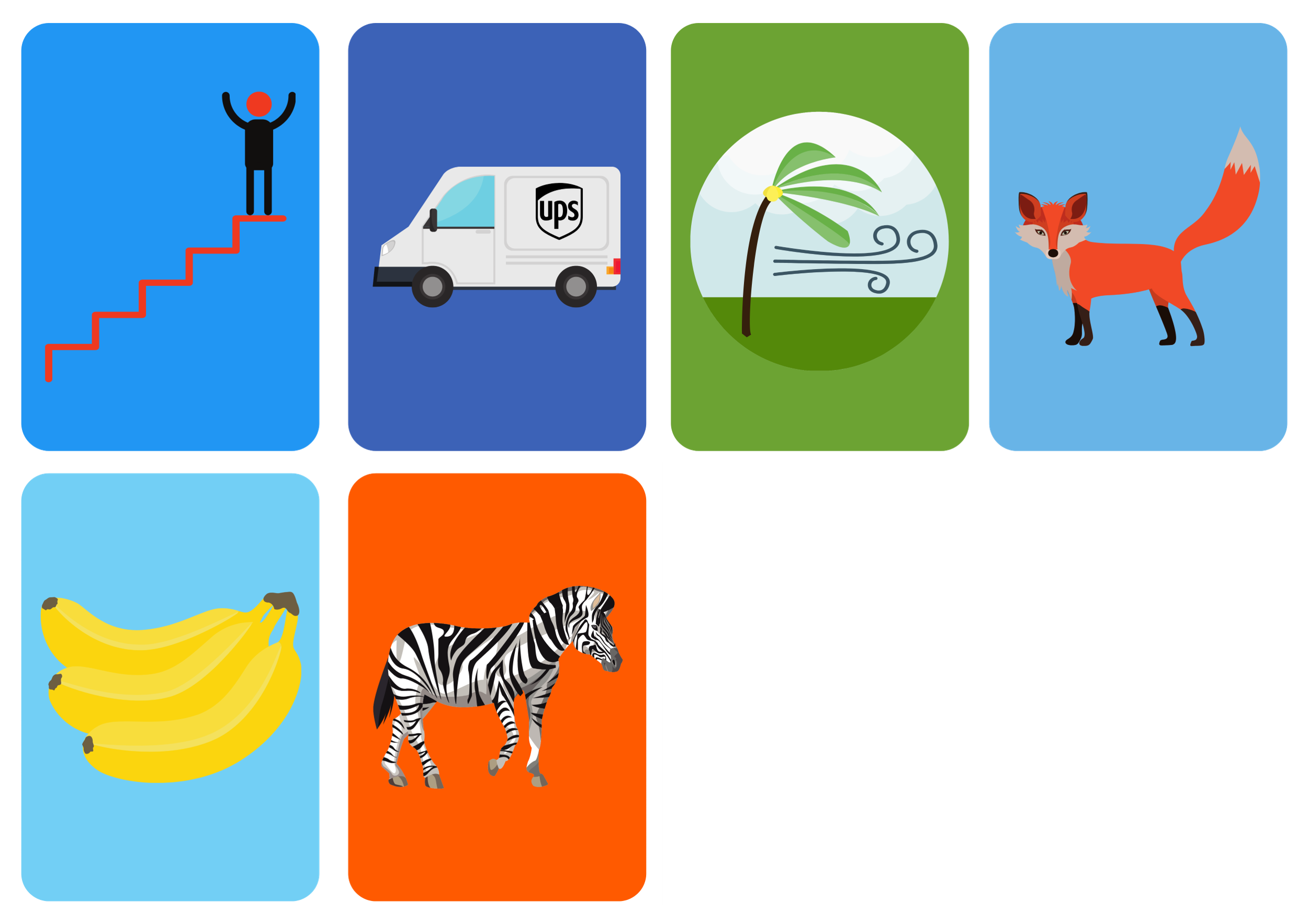 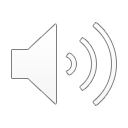 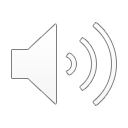 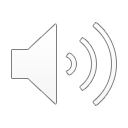 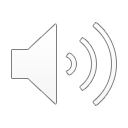 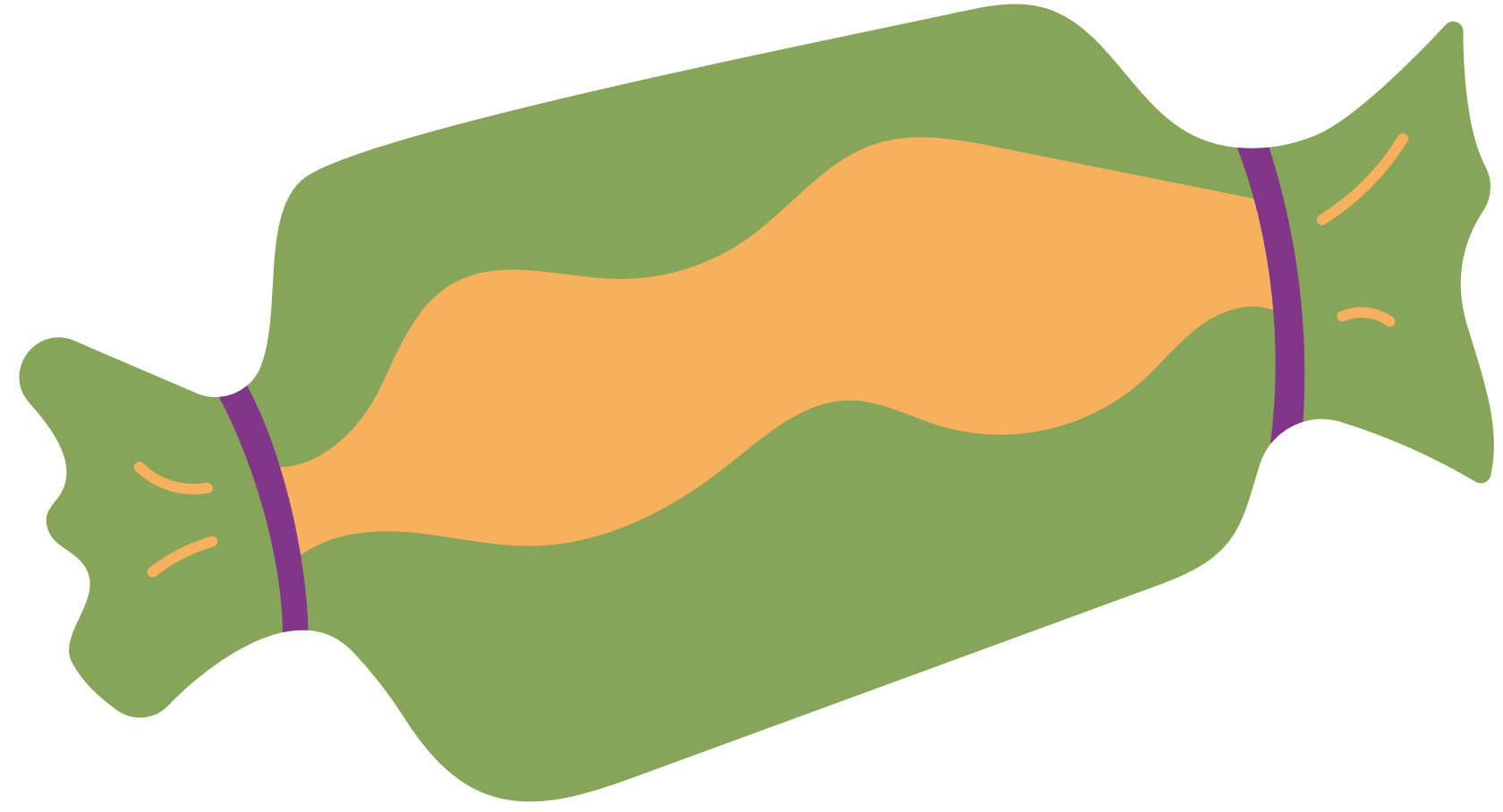 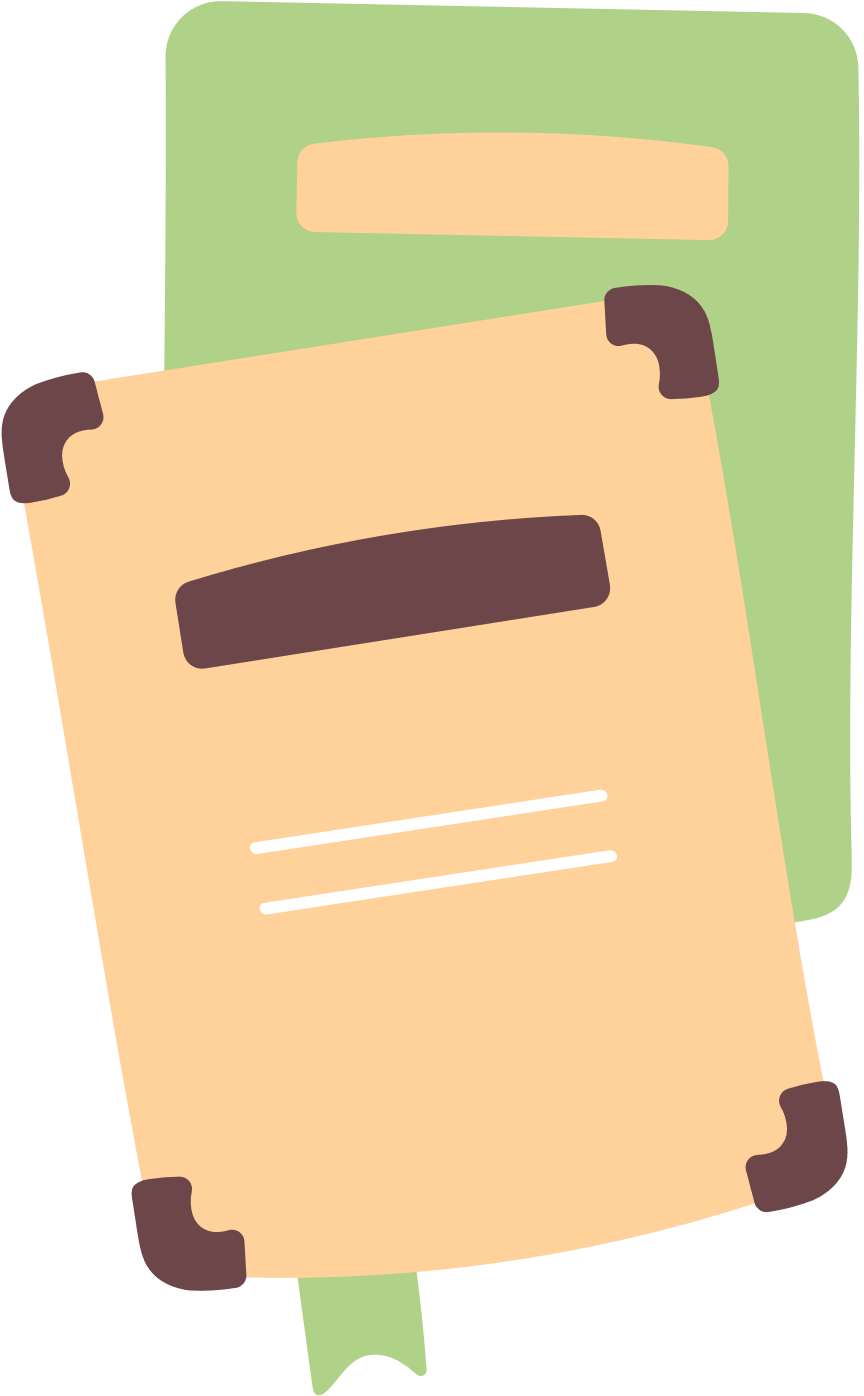 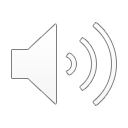 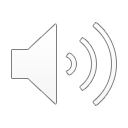 Page 3